স্বাগতম
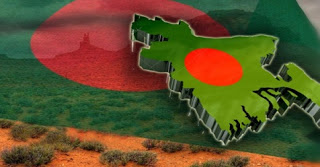 শিক্ষক পরিচিতি
মোঃ শামীম হাসান

সহকারি শিক্ষক

সিংহাটি  পূর্বপাড়া সরকারি প্রাথমিক বিদ্যালয়
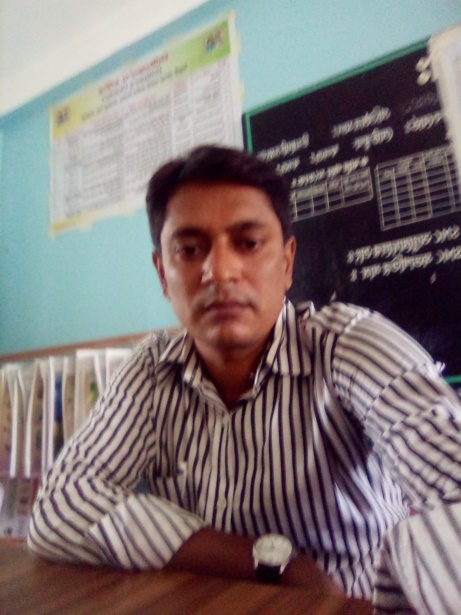 পাঠ পরিচিতি
শ্রেণিঃ ৩য়                       বিষয়ঃ বাংলাদেশ ও বিশ্বপরিচয়
সময়ঃ ৪০ মিনিট               তারিখঃ ০২/০৩/২০২০
পাঠ শিরোনামঃ বাংলাদেশের রাজনৈতিক মানচিত্র  
আজকের পাঠঃ আমাদের মাতৃভূমি...............শহরের সংখ্যা
কয়টি ও কী কী?
শিখনফল
এই পাঠ শেষে শিক্ষার্থীরা যা শিখবেঃ
১৫.৫.১:বাংলাদেশের পূর্ব,পশ্চিম,উত্তর,দক্ষিনে অবস্থিত দেশের নাম ও সাগরের নাম বলতে পারবে।
১৫.৬.১: ছাপ দিয়ে বাংলাদেশের মানচিত্র আঁকবে।
১৫.৮.২: বাংলাদেশের রাজধানীও বিভাগীয় শহরের নাম বলতে পারবে।
এসো আমরা একটি ভিডিও দেখি
ভিডিওতে তোমরা কী দেখলে?
তোমরা বলতে পার মানচিত্র কী?
পাঠ ঘোষণা
আজ আমরা বাংলাদেশের রাজনৈতিক মানচিত্র সম্পর্কে জানবো।
এসো আমরা কিছু ছবি দেখি
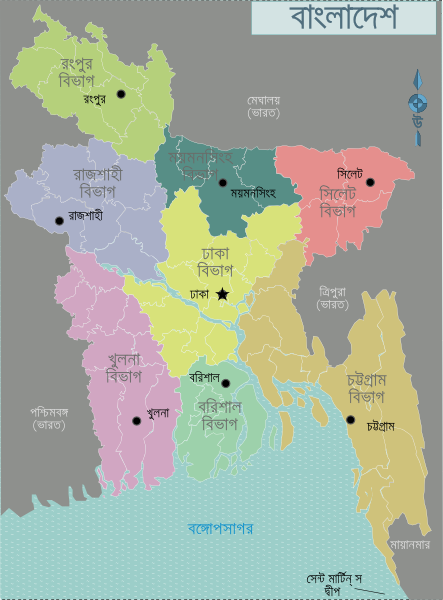 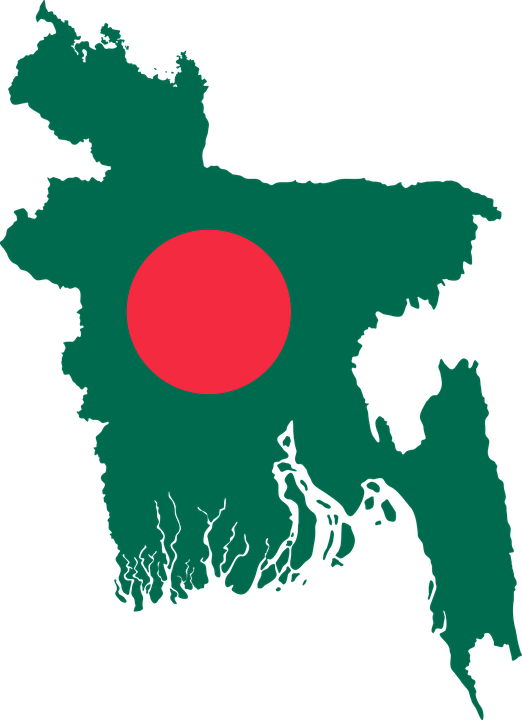 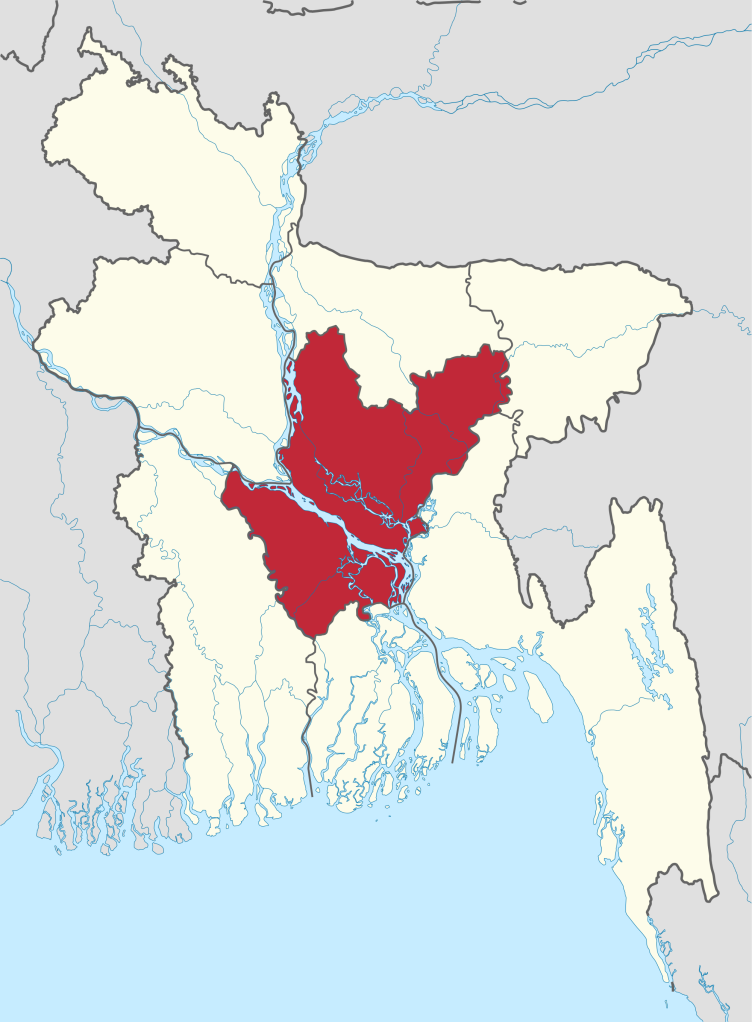 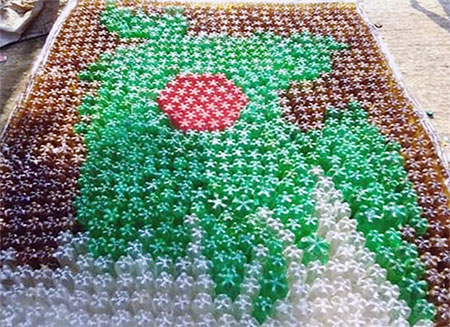 প্রশ্নোত্তর আলোচনা
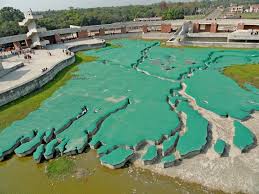 আমাদের মাতৃভূমির নাম কী?
আমাদের মাতৃভূমির নাম বাংলাদেশ
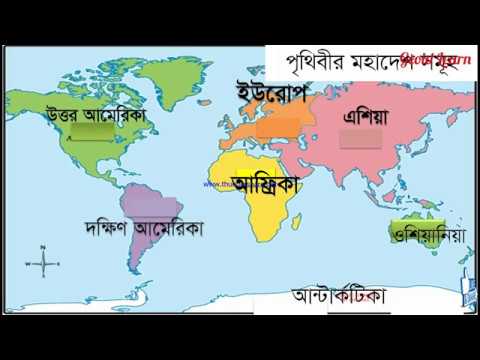 বাংলাদেশ কোন মহাদেশে অবস্থিত?
বাংলাদেশ এশিয়া মহাদেশে অবস্থিত।
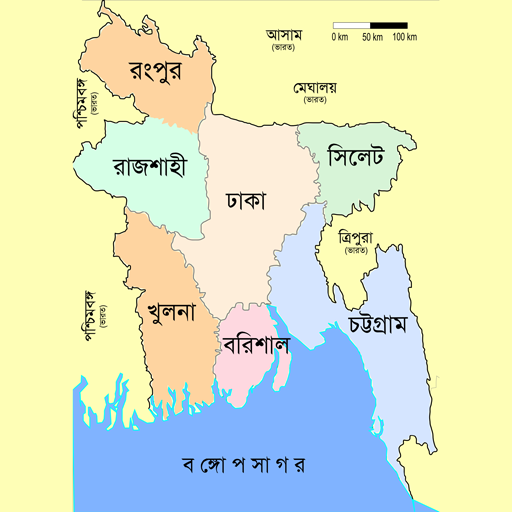 বাংলাদেশের সীমানায় প্রতিবেশী দেশের নাম কী?
বাংলাদেশের সীমানায় পশ্চিমে ভারত,পূর্বে ভারত,উত্তরে ভারত,দক্ষিনে বঙ্গোপসাগর।
উপরের এই ধরনের মানচিত্রকে বলে রাজনৈতিক মানচিত্র।
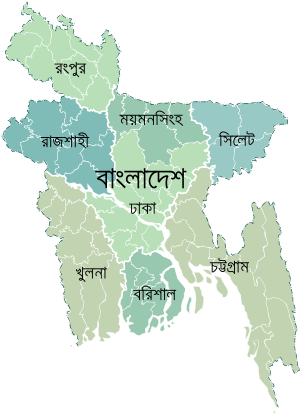 বাংলাদেশকে কয়টি ভাগে ভাগ করা হয় ?
এক একটি ভাগকে কী বলে?
প্রশাসনিক কাজ পরিচালনার জন্য বাংলাদেশকে ৮ টি ভাগে ভাগ করা হয়েছে।
প্রতিটি ভাগকে এক একটি বিভাগ বলা হয়।
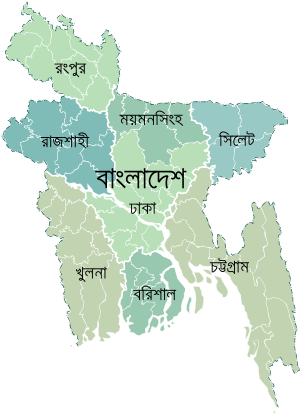 রংপুর
ময়মনসিংহ
সিলেট
রাজশাহী
ঢাকা
খুলনা
বরিশাল
চট্রগ্রাম
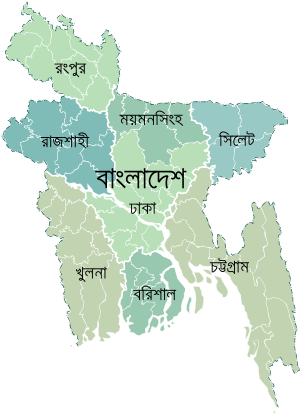 আয়তনে সবচেয়ে বড় বিভাগ কোনটি?
চট্রগ্রাম
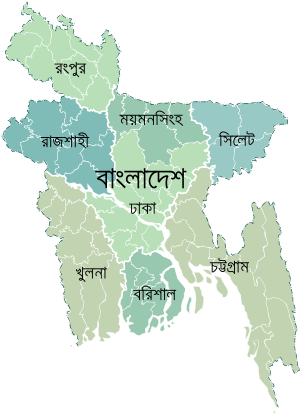 আয়তনে সবচেয়ে ছোট বিভাগ কোনটি?
ময়মনসিংহ
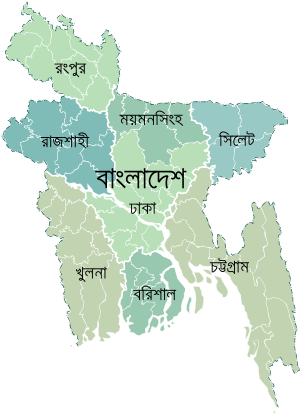 প্রতিটি বিভাগে একটি করে কী শহর আছে?
প্রতিটি বিভাগে একটি করে বিভাগীয় শহর আছে।
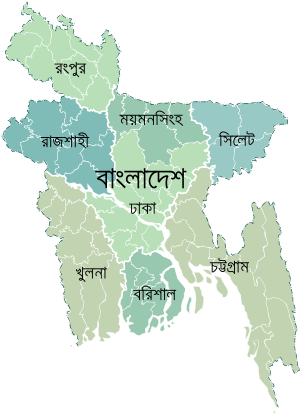 বাংলাদেশের রাজধানীর নাম কী?
ঢাকা
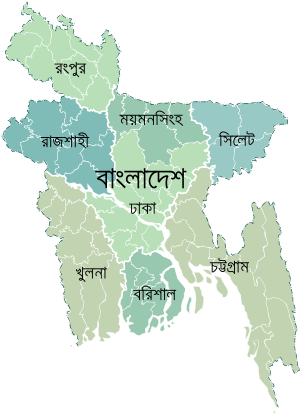 ঢাকা বাংলাদেশের কোথায় অবস্থিত?
ঢাকা বাংলাদেশের মাঝখানে অবস্থিত।
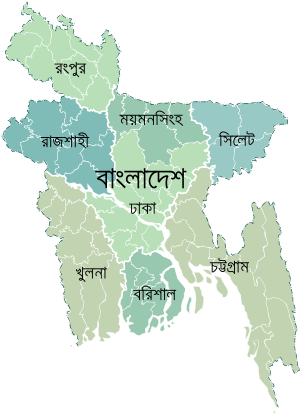 ঢাকা কেমন শহর?
ঢাকা বাংলাদেশের একটি পুরাতন শহর।
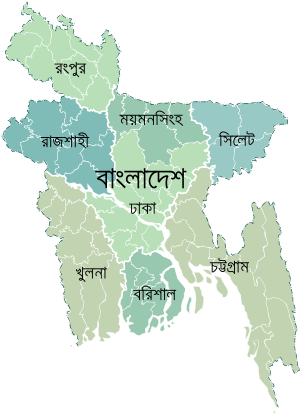 ঢাকা শহর কত বছর পূর্বে গড়ে উঠেছে?
ঢাকা শহর প্রায় চারশত বছর পূর্বে গড়ে উঠেছে।
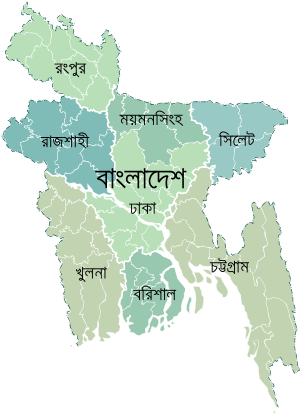 আমরা কোন বিভাগে বাস করি?
খুলনা
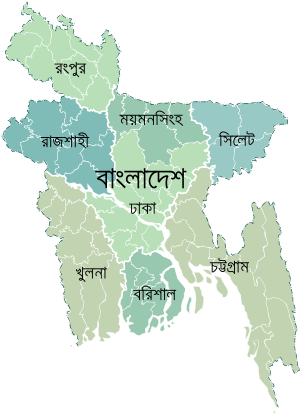 তোমার বিভাগের সীমানার সাথে আর কোন কোন বিভাগ আছে?
রাজশাহী
ঢাকা
বরিশাল
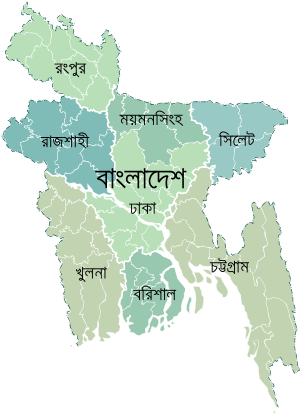 আমরা ছাপ দিয়ে কীভাবে মানচিত্র আঁকতে পারি?
মানচিত্রের উপর একটি পাতলা কাগজ রেখে মানচিত্রের রেখা গুলো লক্ষ্য করে রেখা গুলো পেন্সিল দিয়ে টানলে মানচিত্র আঁকা যাবে।
দলীয় কাজ
১মঃবাংলাদেশের আশেপাশের দেশের নাম ও সাগরের নাম নিচের ছকে আলোচনা করে লেখ।
২য়ঃবাংলাদেশের রাজধানী ও বিভাগীয় শহর গুলোর নাম লেখ।
পাঠের সার সংক্ষেপ আলোচনা
আজ আমরা বাংলাদেশের রাজনৈতিক মানচিত্র, বাংলাদেশের সীমানা ও প্রতিবেশী দেশ। প্রশাসনিক কাজ পরিচালনার জন্য বাংলাদেশকে ৮ টি ভাগে ভাগ করা হয়েছে সে সম্পর্কে জানলাম।বাংলাদেশের রাজধানীর নাম ও ৮টি বিভাগ সম্পর্কে জানলাম।কোন বিভাগ বড় ওছোট তাও জানলাম এবং ঢাকা শহর প্রায় চারশত বছর পূর্বে গড়ে উঠেছে তা জানলাম।
পাঠ্যপুস্তক পঠন
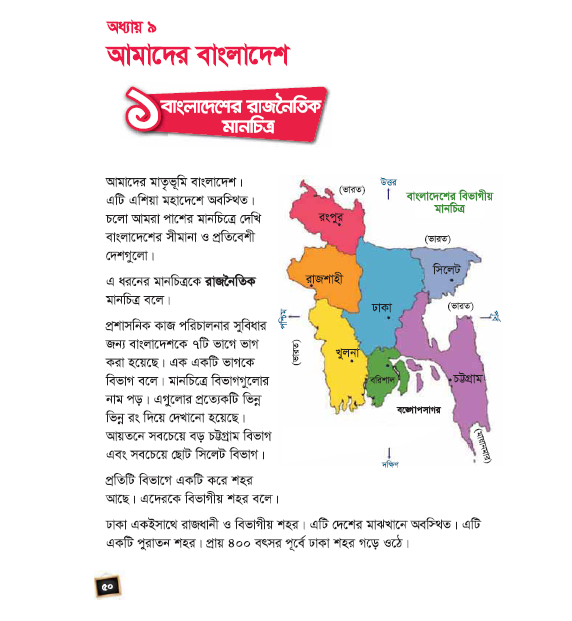 মূল্যায়ন
বাংলাদেশের রাজধানীর নাম কী?
বাংলাদেশের আশেপাশের দেশের নাম ও সাগরের নাম বলো।
বাংলাদেশের মানচিত্র ছাপ দিয়ে আঁক।
পরিকল্পিত কাজঃ
তোমরা আগামী দিন বাংলাদেশের মানচিত্রের ছাপ ছাড়া একটি ছবি অঙ্কন করে আনবে।
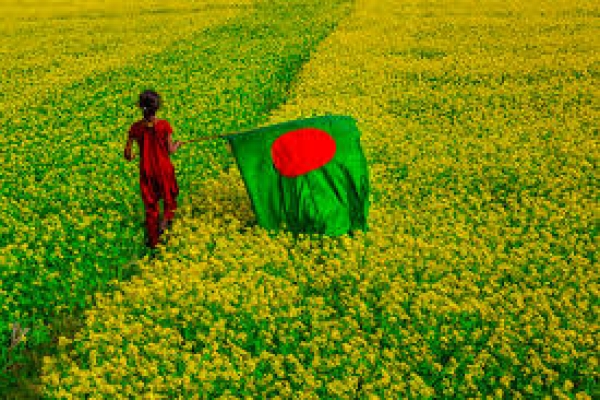 ধন্যবাদ